Medlemsfordeler
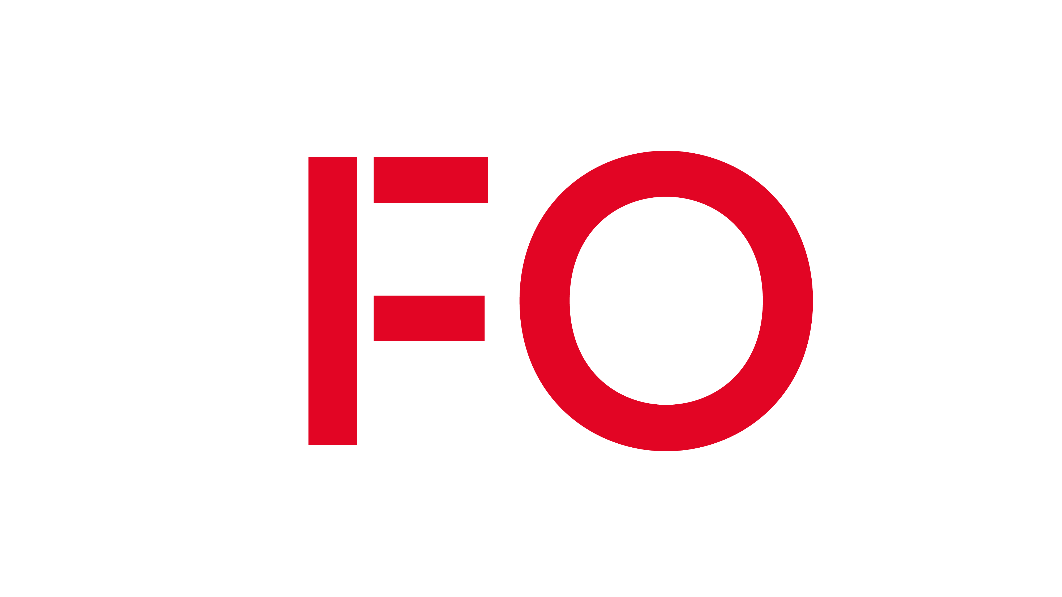 En del av et faglig fellesskap
[Speaker Notes: Som medlem av FO er du en del av Norges største faglige fellesskap for våre profesjoner!

Vi har medlemmer innen alle sektorer der du kan jobbe. Det betyr at vi til sammen sitter på enormt mye kompetanse når vi samler kreftene våre. FO som faglig fellesskap er en enorm ressurs både for deg som studentmedlem, og som yrkesaktivt medlem når den tiden en gang kommer. Blant våre medlemmer finner vi kompetanse på alt fra rusomsorg, selvmordsforebygging, barnevern, institusjonsomsorg, lovgivning, kriminalomsorg, arbeidsinkludering, seksualvennlige miljøer, ungdomskriminalitet, utenforskap, psykisk helse og mye, mye mer.

FO-Studentenes lokallagsstyrer har mulighet til å benytte seg av den brede kompetansen vi sitter med i FO ved å hente inn innledere og debattdeltakere fra våre yrkesaktive medlemmer. Er det temaer dere mener at utdanningen har for lite av, som der ønsker å lage en temakveld eller debatt om? Kontakt deres fylkesavdeling og hør om de kan hjelpe dere med å hente ut kompetansen fra medlemsmassen vår!

Som faglig fellesskap jobber vi også med faglig utvikling innen det brede spekteret at tjenester og sektorer der vi har medlemmer. Vi tilbyr godkjenningsordninger, videreutdanninger og fagstipend for at du som medlem skal kunne videreutvikle seg som fagperson, nettopp fordi faglig utvikling er så viktig for oss.]
Vi gir deg mulighet til å engasjere deg!
[Speaker Notes: Som FO-Student kan du engasjere deg i lokallag!

Vi har aktive lokallagsstyrer på de fleste studiesteder som har våre utdanninger. Lokallag er en samling av studentmeldemmene på studiestedet, og lokallagsstyret lager aktivitet for medlemmene på sitt studiested. Vi arrangerer temakvelder, quiz- og filmkveld, hytteturer, debatter og deltar i demonstrasjoner. Våre lokallagsstyrer er en arena der du kan løfte din hjertesak, få et sosialt og faglig fellesskap under studietiden, skaffe deg god organisasjonserfaring som vil være nyttig senere i arbeidslivet og der du får være med å bidra til et aktivt og inkluderende studentmiljø!

De som har vært aktive FO-Studenter sier ofte "Jeg ville ikke vært den sosionomen/barnevernspedagogen/vernepleieren/velferdsviteren som jeg i dag, om jeg ikke hadde egnasjert meg i FO-Studentene". Å engasjere seg i FO-Studentene gir deg mer igjen for studiet. Dette er fordi du deltar på arrangementer, og omgir deg med mennesker, som løfter og diskuterer nettopp det du studerer. På den måten gir engasjementet ditt deg mer kunnskap om profesjonen din. Du får mer innsikt i hvordan teorien du lærer i studiet fungerer i praksis og du får flere muligheter til å diskutere ulike tilnærminger til sosiale utfordringer, enn om du ikke hadde engasjert deg. Engasjement i studietiden er en invistering i deg som fremtidig profesjonsutøver!

Alle som engasjerer seg i lokallag får attest for sitt verv. På den måten kan du bruke FO-Studentene til å skaffe deg en fordel til du skal søke jobber etter studiet. Det er alltid positivt for en arbeidsgiver med arbeidstakere som har jobbet frivillig. Frivillig arbeid signaliserer at du er villig til å gjøre en god innsats og at du er engasjert. Det er gode egenskaper å kunne vise til, som kanskje er det som gjør at arbeidsgiver en dag anser deg som bedre egent enn andre jobbsøkere!


Du kan også engasjere deg i din fylkesavdeling!
FO-Studentenes lokallag har to plasser i fylkesavdelingens profesjonsfaglige utvalg. Dette er rådgivende organer for fylkesstyret, som jobber for å fremme din profesjon. Her kan du treffe noen av våre mest sosialpolitisk engasjerte medlemmer som jobber i spennende tiltak og tjenester. FO-Studentenes lokallag har også to plasser i Fylkesavdelingens styre og representantskap. Her kan du være med å lede fylkesavdelingen, få bredere orgnaisasjonserfaring og sikre deg bekjentskap med ledende personer innen våre yrkesgrupper! 

Å engasjere seg i FOs fylkesavdeligner er en god måte å bygge nettverk.]
Vi holder deg faglig oppdatert
[Speaker Notes: FO har fagbladet Fontene og det vitenskapelige tidsskriftet Fontene Forskning, som alle våre medlemmer får!

Fontene er et fagblad der du kan holde deg oppdatert på hva som rører seg i samfunnsdebatten som omhandler våre profesjoner, brukergrupper og tjenester. Det kommer ut 10 ganger i året, og sendes til alle våre medlemmer. Det er mulig å sende inn debattinnlegg og kronikker til Fontene, dersom man ønsker å løfte sin hjertesak, så dette er også en mulighet til å påvirke og forme dagsorden!

Fontene Forskning er et vitenskapelig tidsskrift som publiserer to ganger i året. Det er behov for mer forskning på vårt felt, og Fontene Forskning er en essensiel bidragsyter til å sørge for at det publiseres fagfellevurdert forskning fra våre profesjoner. Et triks for studenter som vil smiske litt med sensor er å sjekke Fontene Forskning for artikler som er relevante til eksamen. Å vise til fersk forskning om våre fagfelt, utført av våre profesjoner, gir ofte en stjerne i boka!

FOs- og FO-Studentenes facebooksider er også gode plattformer for å holde seg oppdatert. Her oppdaterer vi våre medlemmer på hva som rører seg i organisasjonen og linker til relevante innlegg fra andre organisasjoner og aktører. Gå inn på facebook og lik og følg sidene våre!]
FO står opp for trygghet
[Speaker Notes: Har du deltidsjobb?

Uansett hvor relevant eller lite relevant deltidsjobben din er, får du hjelp av FO om du trenger det!

FO er en fagforening. Det innebærer at vi jobber for våre medlemmers lønns- og arbeidsforhold. De fleste går igjennom arbeidslivet uten å være i store arbeidskonflikter eller oppleve grove overtramp av arbeidsrettighetene sine. Det har vi, og resten av LO, jobbet frem gjennom over hundre år med kamp for et anstendig arbeidsliv.

Samtidig vet vi at de med midlertidige deltidsstillinger oftere opplever å trenge hjelp i arbeidslivet enn dem som har hele, faste stillinger. Denne gruppen har en overvekt av studenter som jobber deltid under studiene og nyutdannede. Derfor er det viktig for oss å tilby våre medlemmer god hjelp, særlig i denne perioden som dere nå er inne i!

Hvis du har spørsmål om kontrakten din, ikke har fått kontrakt, lurer på om arbeidsgiver har lov til av avlyse vaktene dine uten å lønne deg for dem, mener du burde hatt høyere lønn, opplever å bli forbigått i ansettelsesprosesser eller har andre spørsmål om jobben din, så må du ta kontakt med oss! Hvis du ikke har en FO-tillitsvalgt på arbeidsplassen, er det fylkesavdelingen din eller studentrådgiver som hjelper deg!]
Vi forbereder deg på arbeidslivet
[Speaker Notes: Nærmer du deg slutten av studiet og starten av arbeidslivet?

Våre fylkesavdelinger arrangerer arbeidslivskurs og jobbsøkerkurs! Det er lurt å ha et kunnskaprsgrunnlag om rettighetene dine når du skal søke jobb. På den måten vil du gjenkjenne hvis du blir feil behandlet i søknads- eller ansettelsesprosessen, det gjør det lettere å be om hjelp hvis du skulle trenge det, og du vil virke tryggere og mer erfaren overfor arbeidsgiver. Kontakt gjerne din fylkesavdeling og spørr når de arrangerer kurs for deg!

Hvis du ønsker å lese deg opp på rettighetene dine selv, trenger du ikke ta fatt på hele arbeidsmiljøloven. Du kan sjekke ut Jobbhåndboka. Her finner du informasjon om grunnleggende rettigheter, og boka svarer opp de vanligste spørsmålene for jobbsøkere og nyansatte. Jobbhåndboka lages og oppdateres av LO.]
Trygghet på jobb, trygghet i hjemmet
[Speaker Notes: Historien om LOfavør startet med et ønske om å ta vare på medlemmene våre også når de kom hjem. 

LO-forbundene har alltid ansett sine medlemmers trygghet som sitt ansvar. Da kampen for et trygt og anstendig arbeidsliv var godt i gang, og retten til å streike og forhandle var lovfestet, innså LO at de ikke kunne overse hvor utrygge vanlige arbeiderfamilier var i sine hjem. I 1967 kostet et kjøleskap en halv månedeslønn, en TV kostet to månedeslønner og en støvsuger kostet 1,5 ukeslønn. Vanlige arbeidsfolk var ekstremt sårbare for tyveri, brann, og andre skader og ulykker i hjemmet, fordi de ikke hadde råd til å erstatte det de eide. Dette førte til at LO tok kampen for trygghet inn i medlemmenes hjem. De samlet seg om å forhandle frem et fordelsprogram for sine medlemmer, kalt LOfavør. 


Forsikringer

I dag dekker LOfavør Innboforsikring skader på løsøre og tyveri fra hjemmet til alle våre medlemmer. Innboforsikringen er inkludert i studentmedlemskapet. For studenter er det ingen egenandel, men skader på under kr. 1000- dekkes ikke. Forsikringen dekker skade og tyveri fra den adressen du er registrert med hos oss, og skade på gjenstander utenforhjemme, innenfor Norden. Innboforsikringen dekker også telefon og nettbrett, men her å du betale en egenandel på 3000 kr hvis du har flere skader per kalenderår, eller ved 3. skade. 

Studentmedlemmer kan også tegne studentforsikring dersom de ønsker det. Denne inkluderer både reise- og ulykkesforsikring, som til sammen er billigere enn vanlig reiseforsikring.

LOfavør har en rekke andre forsikringsfordeler som våre medlemmer kan benytte seg av. 


Bank

Gjennom LOfavør får du 0,25 % rentefordel på BSU, og du kan spare opp til 25 000 kr i året.

Du kan også få opptil 30.000 kr i depositumslån. 

I tillegg har vi boliglån for unge (18-34 år) og Norges beste renter på førstehjemslån.


Ferier og opplevelser

Vi vet at livet er mer enn jobb. Derfor har vi også inkludert ferier og opplevelser i LOfavør. 


LOfavør gir deg 500 kr i rabatt på feriereiser gjennom Ving, og gratis avbestilling.

Du får bestille dobbeltrom for to personer på Nordic Choice Hotels til 699,- per natt.

Du får rabatt på Scandic Hotels.

Og du får studentrabatt på leiebil gjennom Hertz.]